29/11/2022
Cultural Competence
Perceptions and perceived training needs of a primary care education faculty
Dr Neha Ahuja (she/her)
nahuja21@ic.ac.uk
@Nahuja20

Project Supervisor: Dr Richard Bale
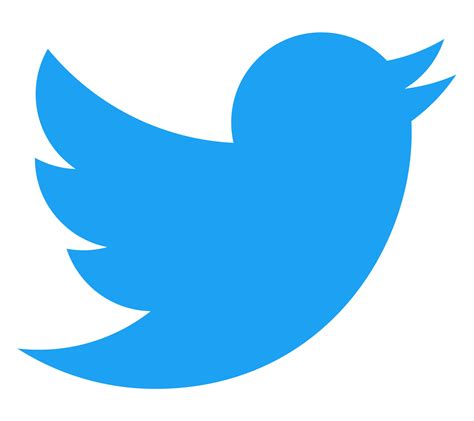 29/11/2022
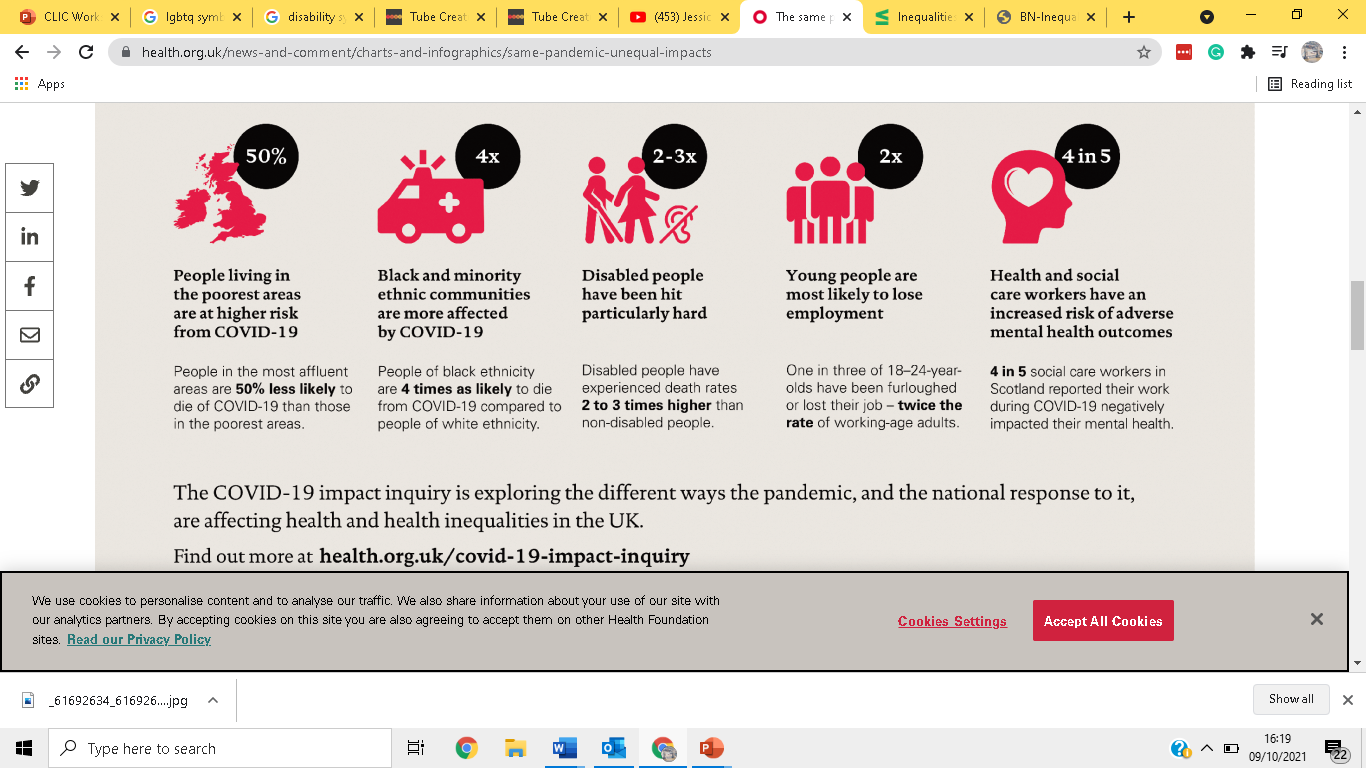 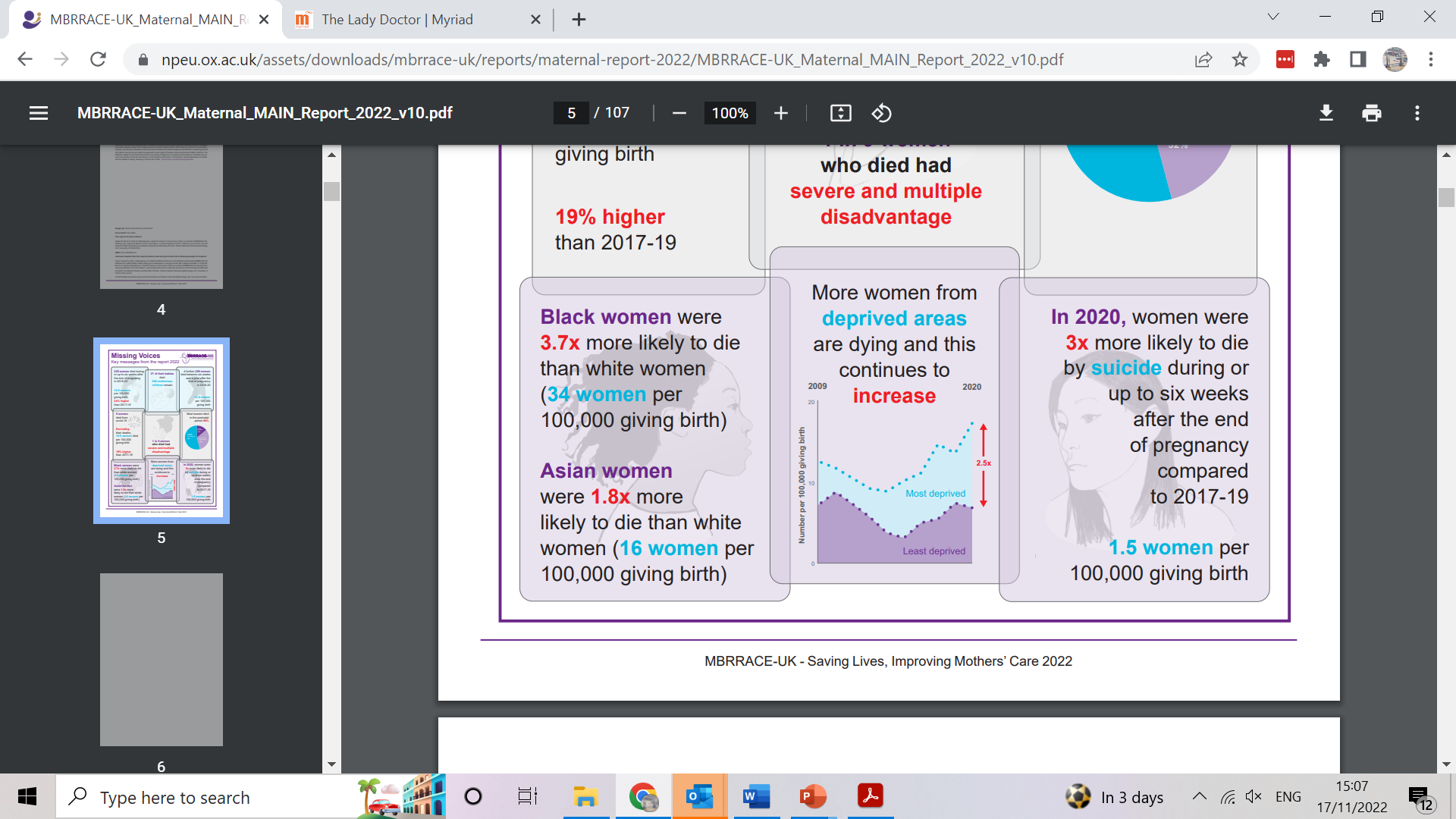 The Health Foundation, 2020
MBRRACE-UK Report, 2022
[Speaker Notes: In the UK there are well-established healthcare inequities between ethnic minorities such as Black and Asian communities and the majority population. I’ve shared here two recent statistics that highlight these disparities quite clearly. 

Racism in the NHS and outside has been cited as one potential reasons for these differences.]
29/11/2022
Social Determinants of Health
Social gradient
Housing
Housing
Climate change
Early childhood development
Early childhood development
Social determinants of health
Education
Working life conditions
Working life conditions
Unemployment
Poverty
Poverty
Ethnicity/race inequalities
Social inclusion
Social exclusion
Marmot et al., 2010
[Speaker Notes: But it is difficult to find clarity on a single root cause because health is complex. 

Marmot et al. wrote an influential report showing us how our health is dependent on lots of social factors – these he termed the social determinants of health. I’ve shown a selection of these here]
29/11/2022
Back in the consultation room
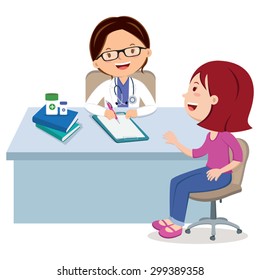 [Speaker Notes: A lot of these inequalities cannot be solved by the medical profession. What is clear however, is that there is a need for current and future doctors to build an awareness of these issues. Clinicians cannot be real advocates for patients, colleagues, and students if we do not understand the problems they face in our unequal society and at worst by not understanding them, we can perpetuate them]
29/11/2022
Safina’s story
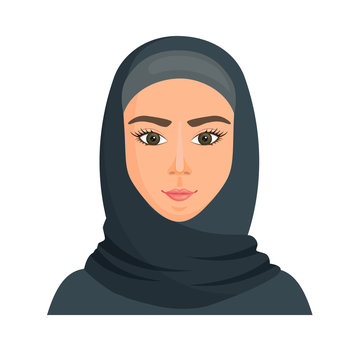 [Speaker Notes: To help put this into context, I want to share with you Safina’s story. This story has been inspired by a patient in clinical practice but lots of details have been changed.

Safina came to England a few years ago. She goes back frequently to see her family and friends and usually gets her medical care abroad. She recently found out she is pregnant but only a few weeks later she began bleeding heavily. She remembered her sister going through a miscarriage last year and having her womb cleaned out and some antibiotics at the time and being told this was fairly standard practice.

She goes to A&E and gets admitted because of the heavy bleeding. Her scan the next day shows she, unfortunately, has had a miscarriage. The team explain and give their condolences. When she is ready to go home, she gets incredibly upset that has to go without any treatment. She knows that the doctors in her country would have given her antibiotics at the very least and she is worried that her womb needs to be cleaned out after the pregnancy. 

She asks for this treatment and the doctors explain that there is no need to treat a miscarriage if there are no complications. She cannot understand why they have made her stay in hospital and then done absolutely nothing to treat her – she leaves feeling angry, neglected. Her team are left baffled when she says they have done nothing, thinking just how ungrateful some people are.]
29/11/2022
Culture
The set of distinctive spiritual, material, intellectual and emotional features of society or a social group, and that it encompasses, in addition to art and literature, lifestyles, ways of living together, value systems, traditions and beliefs
UNESCO, 2002:p.62
[Speaker Notes: Safina’s experience doesn’t make her ungrateful nor does it make her team neglectful – what it does highlight very clearly for us is a difference in cultural norms and expectations. 

So what is culture? Culture is complex and there are many definitions – including this one by UNESCO. As it affects such a wide range of an individuals life, it can also shape their health related beliefs and behaviours.

So if a clinician is not aware of or does not understand a person’s cultural context in relation to their illness, it may lead to difficulties in understanding, communicating, accurately assessing the problems a patient presents with and at worst, its been suggested that it can lead to real harm. Safina thankfully experienced no concrete harm from this encounter though it may change how she interacts with doctors or healthcare in the future.]
29/11/2022
Cultural Competence
the ability of individuals to establish effective interpersonal and working relationships that supersede cultural differences by recognising the importance of social and cultural influences on patients, considering how these factors interact, and devising interventions that take these issues into account
Beach et al., 2005:p.365
[Speaker Notes: So cultural competence has been described as an approach to build an awareness of the impact of culture on an individual and to increase the “the ability of individuals to establish effective interpersonal and working relationships that supersede cultural differences by recognising the importance of social and cultural influences on patients, considering how these factors interact, and devising interventions that take these issues into account“

Cultural competence training isn’t set in stone, it is a broad topic and many different frameworks for approaching this have been suggested



[Beach and colleagues conducted a systematic review of the literature including 34 studies and found that cultural competence training has been reported to impact on healthcare professionals knowledge, attitudes, and skills, and increase patient satisfaction with their healthcare. ]]
29/11/2022
Cultural Competence in Medical Education (C2ME)
Subject expert consensus on outcomes of cultural competence (Sorensen et al., 2017b)


Assessed preparedness and training needs of European clinical educators on the topic (Lanting et al., 2019)
[Speaker Notes: As part of a large European project on cultural competence in medicine, a group of researchers recently sought to gain a definition of learning outcomes. As part of the project, they also assessed the preparedness and training needs of European clinical educators on the topic. 

They said that as clinical educators are expected to help develop students’ cultural competence, they need to be culturally competent themselves. They found this training lacking and called for more education for clinical teachers.]
29/11/2022
The Research Question
What are the perceived training needs of a primary care education faculty in cultural competence? 

What is the current understanding of cultural competence? 
What is the perceived relevance of cultural competence in medical education? 
What training, if any, would be beneficial in cultural competence?
[Speaker Notes: As I learnt about cultural competence, I found myself questioning how prepared I was myself in supporting my students and in parallel how prepared colleagues who designed and delivered teaching regularly for students felt. I was interested to know what their thoughts were on such training for themselves and for students and if they felt it had a space in the curriculum. 

Since each institution and each department develop their own culture in the way they work, I wanted to focus on the institution and department I worked in for a more contexualised understanding.]
29/11/2022
Methodology
10 semi-structured interviews conducted Jan-Feb 2022

	Interview prompt material:
A student comes to discuss a difficult conversation. Their patient was angry at having no medication prescribed to after her recent uncomplicated miscarriage to ‘clean out her uterus’. She had a different experience abroad and berated the NHS for providing poor care
[Speaker Notes: I conducted a total of 10 semi-structured interviews between January and February 2022. I reflected on how I may feel being interviewed about a topic where I felt I had training needs and decided to include some stimulus material to help shape discussions and make them more comfortable. 

The stimulus material included the definition of cultural competence that I have shared, a set of proposed learning outcomes from the C2ME project and some case vignettes as prompts that included students bringing consults that felt ‘difficult’ to them.]
29/11/2022
Areas of interest from my MEd
Importance of engaging in social discourse around culture and its impact 

Development of cultural competence should be seen as a continual process of transformation rather than an end product
[Speaker Notes: The next few slides help unpack this and explain further through the results]
29/11/2022
Perceptions of Cultural Competence
‘Culture’
Terminology
Breadth of the terms
What does culture mean for some people? Culture means, oh, that person [is] black or […] brown. But culture […] can encompass a huge range of different concepts.
you've got the culture of primary care, and you've got the culture of secondary care
[Speaker Notes: In the interviews, the terminology and the breadth of the meaning of the term culture was called into question]
29/11/2022
Hobbies
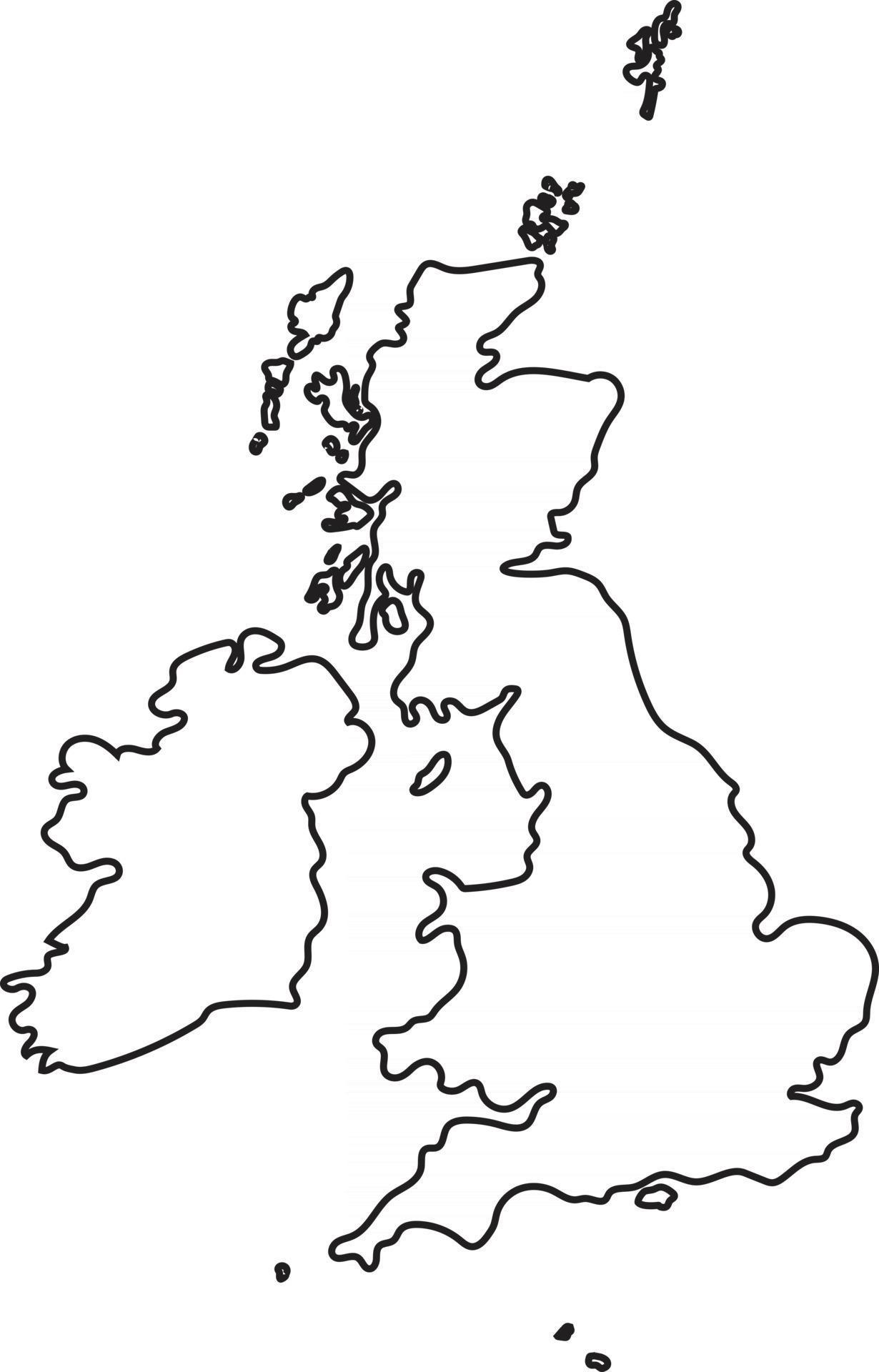 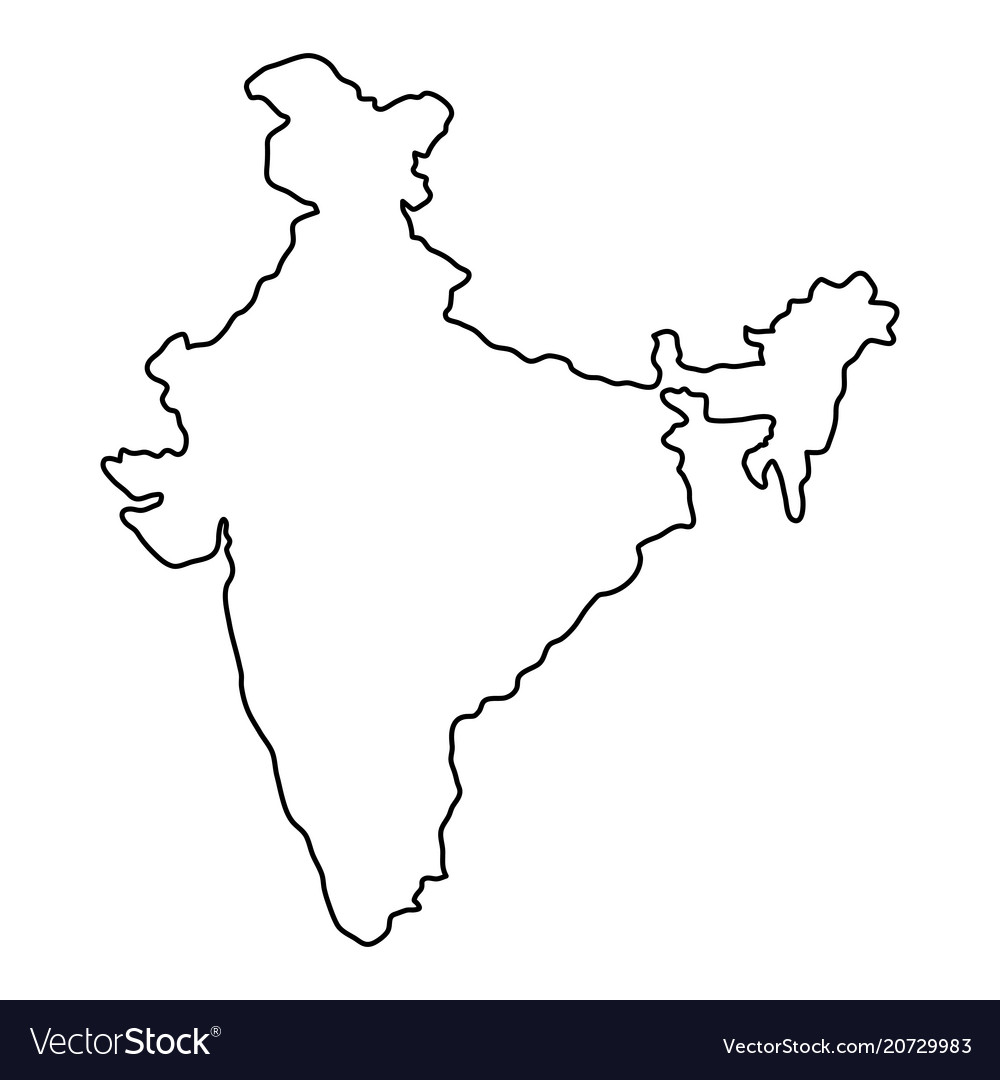 Friends
Place of work
Any group we identify with
Colleagues
Small Cultures
Large Cultures
Holliday, 1999
[Speaker Notes: These discussions are in keeping with Holliday’s thoughts on large and small cultures. The idea of a ‘large culture’ is linked to where a culture can be shared by a large group of people and so it may include someone’s nationality or religious background for example. Holliday suggested that seeing culture through this lens alone was quite reductionist. 

The problem he argued was that societies are becoming more international and these large culture divides become less and less relevant. In fact, he argued that seeing culture only through a large culture lens might lead to stereotyping instead of increased understanding. Another issue is that this approach is that it doesnt take into account the cultures that develop in many other areas of our life. He termed culture that is found in any smaller group ‘small cultures’. The culture we have in our place of work, in groups linked with our hobbies, our group of friends all influence our thinking and our behaviours in their own right.]
29/11/2022
Perceptions of Cultural Competence
‘Cultural Competence’
Terminology
Breadth of the terms
it’s interesting using the word competency […] cultural competency is so broad because culture comes into everything
What do you mean by competence? Is that something we should be aiming for? And how do you get competent?
[Speaker Notes: The term competency also made many participants feel quite uncomfortable when linked with culture. They shared that this idea of a discrete end point of gaining competence is as if it was a product that could be gained or achieved was flawed.]
29/11/2022
History of Cultural Competence
Influence of culture on health
Assumptions
Understand and account for large cultures
Specific skill sets
Awareness of one’s own attitudes
Stereotyping
Saha et al., 2008, Lanting et al., 2019
[Speaker Notes: The concerns about the language may stem from the initial origins of the term cultural competence in the late 20th century. The approach at this time was a very large culture approach. It was suggested at the time in western societies that you could learn about the immigrant perspectives by learning about the history and cultural norms of different minority populations (Saha et al., 2008) and so be able to account for it in clinical practice. And so what was seemingly a well-meaning idea, actually created a risk of assumptions being made about people based on their ethnicity or their nationality. 

Over time, as our societies have become increasingly multicultural, the meaning of the term has shifted in literature, and the outcomes are much broader, and much more around gaining an understanding of the influence of culture on health, on gaining an awareness of one’s own attitudes and cultural perspectives and how these may impact consultations, and gaining specific skills like working with a language interpreter

The end point model of cultural competence – where you can actually gain competence, is actually now a historical idea. What was quite interesting was that my participants shared their concerns with what the terminology suggests despite seeing the newer outcomes in their prompt so it shows that despite the meaning changing, the competence terminology perpetuates this idea that there could ever be a defined end point to cultural competence]
29/11/2022
Perceptions of Cultural Competence
Difficulty of the topic
 emotive and triggering
 defensiveness
these are very challenging and difficult topics
managing the student body is going to be more challenging but in a way, that means it's even more important to do it
Thanks for those wonderful scenarios […] Bloomin hard - don't like that!
[Speaker Notes: Aside from the terminology, the participants felt the topic was really difficult. The discomfort one of the scenarios brought to the participants was clear in the awkward laughs and long silences. Interviewees shared that the topic was an emotive one, it could be triggering for some and may even cause defensiveness. But despite this they did share the importance of the topic]
Perceived preparedness and training needs
Protected space for reflection and reflexivity
don't think I could ever be completely prepared from the cultural competence aspect because there's too much that I would need to know […] But maybe it isn't about knowing it all. Maybe it's about being aware of it and sharing that awareness with students so that they're open to it rather than feeling that they need to be experts about everything.
[Speaker Notes: Despite the difficulties, even the protected space in the interviews to reflect on the topic, discuss the complexities, challenges, and solutions was felt to be of benefit to some and a few felt they wanted to go away and engage further in the topic to develop their thinking. This participant showed a shift in thinking on the topic throughout the interview – this quote highlights this quite well. 

I think this shows how the view of cultural competence as a process – of building an awareness – of ourselves, our own cultural perspectives and its impact is superior to the model where competence was seen as an end point to be achieved.]
Reflexivity
‘the capacity for individuals to understand the cultural system and manage their own position within it’
Matthews, 2020:p.330
[Speaker Notes: This aligns also with the process of reflexivity. 

It’s about finding ways to question our own attitudes, including our assumptions and our prejudices with an aim to understand our complex roles in relation to other people.]
29/11/2022
Perceptions of Cultural Competence
Importance of the cultural competence
The doctor […] wouldn't have called themselves racist […] I would believe them actually, this doctor dedicated their lives to […] treating patients [...] you know this is a good person […] When you're talking about something like racism in the NHS, it's not that the people involved with that are bad […] it's that they do have a way of looking at something that is directly negatively affecting […] the outcomes for the patients […] I think that's the dangerous thing
[Speaker Notes: The importance of developing these skills was highlighted by sharing personal stories. 

One interviewee shared a devastating story of their close family member, an Asian female died months after being seen by a health professional. This person felt that their family member’s symptoms had not been believed because of her background.]
29/11/2022
Biases
Explicit
Implicit
Unaware, involuntary, unintentional
Aware, voluntary, intentional
[Speaker Notes: Inherent within reflexivity is examining ones own biases. These can be explicit – so you can be aware of them and intentionally acting on them or they can be implicit where you may be unaware and unintentionally acting on them. 

We all have biases, but implicit biases can be dangerous, and building awareness of them could help us account for the harm that we might inadvertently otherwise cause through our actions.]
29/11/2022
Transformative Learning Theory
Mezirow, 2000
[Speaker Notes: Jack Mezirow’s Transformative Learning Theory can help us conceptualise how we could view cultural competence, and so support its development in ourselves and our students. The crux of transformative learning theory is that it involves experiencing a deep shift in our consciousness that alters our way of thinking and being. 

Transformation begins with a disorientating dilemma, a difficulty that shakes your world view. The process of transformation requires acquiring new learning, engaging in social discourse or dialogue and recognising the need for a change – eventually this leads to integration of a new, more open and inclusive way of being. Desired transformation is described in making ways of thinking to be more open and emotionally able to change. 

Viewing cultural competence as this process of transformation might help us support our students and fellow educators in engaging in the difficult, emotional and triggering social discourse but acknowledging the difficulties as part of the learning process.]
29/11/2022
Areas of interest from my MEd
Importance of engaging in social discourse around culture and its impact 

Development of cultural competence should be seen as a continual process of transformation rather than as an end product
29/11/2022
Acknowledgements
Dr. Richard Bale
Study Participants
Educational Development Unit
29/11/2022
References
Holliday, A. (1999) Small Cultures. Applied Linguistics. 20 (2), 237-264. 
Lanting, K., Dogra, N., Hendrickx, K., Nathan, Y., Sim, J. & Suurmond, J. (2019) Culturally Competent in Medical Education – European Medical Teachers’ Self-Reported Preparedness and Training Needs to Teach Cultural Competence Topics and to Teach a Diverse Class. MedEdPublish. 8. 
Marmot, M., Allen, J., Boyce, T., Goldblatt, P. & Morrison, J. (2020) Health Equity in England The Marmot Review 10 Years On. https://www.health.org.uk/publications/reports/the-marmot-review-10-years-on [Accessed 23rd May 2022]. 
Matthews, B. (2020) The role of reflexive thought in the achievement of intercultural competence. Intercultural Education. 31 (3), 330-344. 
MBRRACE-UK (2021) Saving Lives, Improving Mothers’ Care - Lessons learned to inform maternity care from the UK and Ireland Confidential Enquiries into Maternal Deaths and Morbidity 2018-20. https://www.npeu.ox.ac.uk/assets/downloads/mbrrace-uk/reports/maternal-report-2022/MBRRACE-UK_Maternal_MAIN_Report_2022_v10.pdf [Accessed 21st Nov 2022]. 
Mezirow, J. (2000) Learning to Think like an Adult. Core Concepts of Transformation Theory. In J. Mezirow, & Associates (Eds.), Learning as Transformation. Critical Perspectives on a Theory in Progress. San Francisco, Jossey-Bass. 
Saha, S., Beach, M. C. & Cooper, L. A. (2008) Patient Centeredness, Cultural Competence and Healthcare Quality. J Natl Med Assoc. 100 (11), 1275–1285. 
Sorensen, J., Norredam, M., Dogra, N., Essink-Bot, M. L., Suurmond, J. & Krasnik, A. (2017b) Enhancing cultural competence in medical education. Int J Med Educ. 8, 28-30. 
Suleman, M., Sonthalia, S., Webb, C., Tinson, A., Kane, M., Bunbury, S., Finch, D. & Bibby, J. (2021) Unequal pandemic, fairer recovery: The COVID-19 impact inquiry report. The Health Foundation.
UNESCO (2002) Records of the General Conference, 31st session, Paris, 15 October to 3 November 2001, v. 1: Resolutions, Paris